Get Rid of the Gray! Make Accessibility More Black and White!
Erin Blauvelt
Excelsior College
Instructional Designer
eblauvelt@excelsior.edu
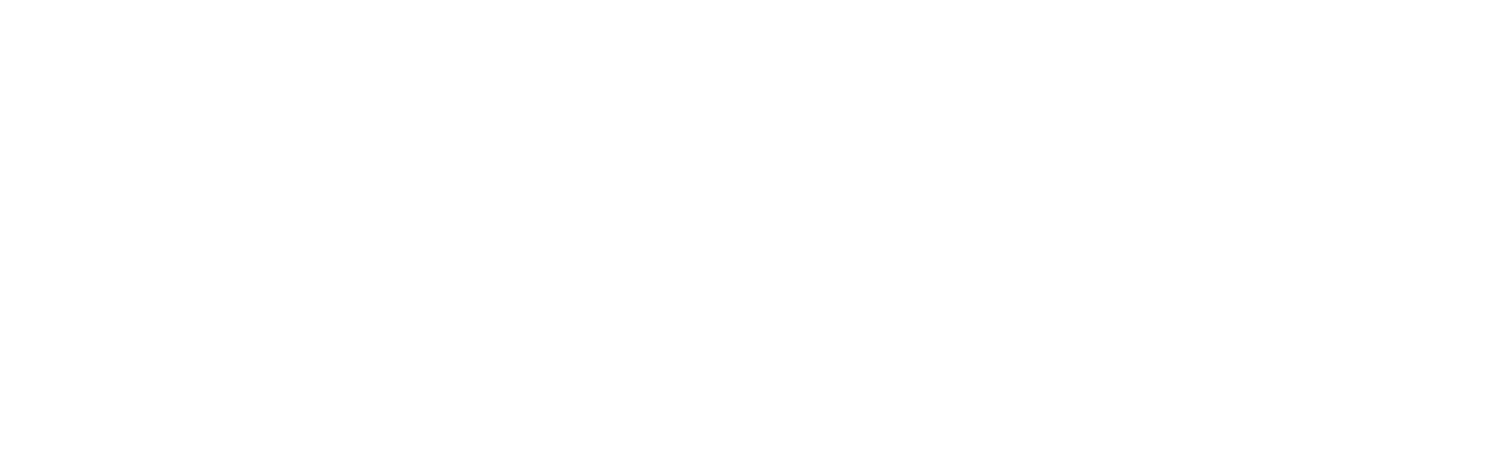 Learning Objectives
By the end of this presentation, you will be able to:
Create a set of accessibility standards for online courses that fit your individual institution.
Explain accessibility requirements for Standards 8.3 and 8.4 of the Quality Matters Rubric.
Identify technical coding and details needed for compliance with screen readers.
Plan a process for converting some or all of your online courses to an accessible format.
So many standards, so little time
ADA (Americans with Disabilities Act)
W3C(World Wide Web Consortium)
WAI (Web Accessibility Initiative)
Rehabilitation Act
WCAG (Web Content Accessibility Guidelines)
Section 508
Universal Design
Do what is right for you
Divide and conquer
What elements are in your courses?
What standards match the elements in your courses?
What standards can be eliminated?
What is your student population base?
Are certain disabilities more common than others in your student population?
Are there other students that could benefit from accommodations? (universal design) 
Develop your own set of standards from those available.
QM Standard 8.3
The course facilitates readability and minimizes distractions.
What types of disabilities does this affect?
What visual elements and formatting do your courses use?
Colors
Tables
Graphics
Text placement
Facilitating readabilityMinimizing distractions
QM Standard 8.4
The course design accommodates the use of assistive technologies.
What are assistive technologies?
What are the types of disabilities that benefit from using assistive technologies?
What elements in your courses need to play nice with assistive technologies?
Text formatting
Equations
Links
Tables
Scanned PDFs
Media
Accommodates use of assistive technologies
Accommodates use of assistive technologies
Create a plan
How much can you have an effect on?
Institutionally or just your courses
What is your institutional disability policy/process?
What resources do you have?

Make a list of standards to focus on, and how you will take care of each of the standards
Our project
4 years, 450 online courses
Hired external consultants
Developed standards list to fit our courses (focus areas)
Established standards for edits (for consistency)
Training will be conducted for various groups involved with the courses during Year II
Our yearly process
In summary…
Industry standards/laws
Quality Matters Standards
Technical Jargon
Creating a process
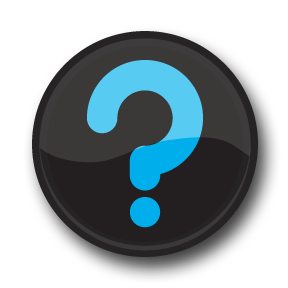 References and Useful Resources
Section 508 Standards Guide - http://www.section508.gov/index.cfm?fuseAction=stdsdoc
ADA.gov
W3C WAI (Web Accessibility Initiative) -http://www.w3.org/WAI/
WCAG (Web Content Accessibility Guidelines) - http://www.w3.org/TR/UNDERSTANDING-WCAG20/
HTML Symbols Codes - http://brucejohnson.ca/SpecialCharacters.html
HTML Code Help - http://www.w3schools.com/html/default.asp
EASI (Equal Access to Software and Information) Training - http://easi.cc/
Sloan-C Workshops - http://sloanconsortium.org/workshops
Sloan-C Accessibility Webinars Recordings - http://sloanconsortium.org/institute/webinars/accessibility-series
*** Great Webinar - Accessibility Specialists: Understanding “Invisible” Disabilities & What this Means for Online Education - http://sloanconsortium.org/institute/webinars/2013/4/accessibility-specialists-understanding-invisible-disabilities-what-mean